OUR CUSTOMS AND TRADITIONS
5
Unit
ETHNIC GROUPS OF VIET NAM
MUSIC AND ARTS
Unit
Unit
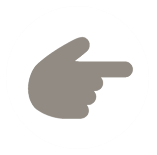 LESSON 4: COMMUNICATION
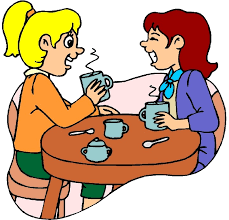 Unit
HOBBIES
WARM-UP
- What the child is doing?
- Is she behaving well at the table?
Can you give me some examples of table manners?
- Wait for the the table arrangement before sitting down.
- Wait for the oldest people to start first.
...
EVERYDAY ENGLISH
1
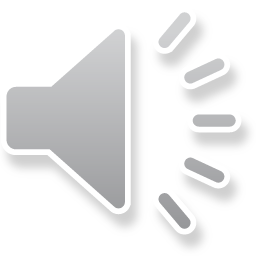 Listen and read the conversations. Pay attention to the highlighted sentences.
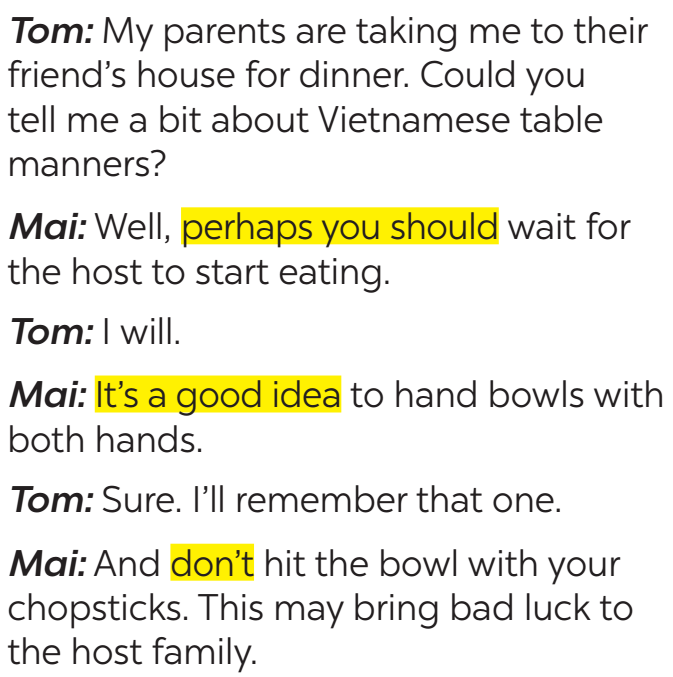 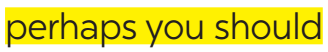 should do
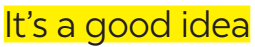 should NOT do
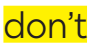 EVERYDAY ENGLISH
Perhaps you should + V0 
It’s a good idea to + V0
Don’t + V0
- Perhaps you should wait for the host to start eating.
- It’s a good idea to hand bowls with both hands.
- Don’t hit the bowl with your chopsticks.
EVERYDAY ENGLISH
2
Work in pairs. Make similar conversations with the following situations.
Student A is travelling to Sa Pa in winter. He / She doesn’t know what to wear. Student B gives advice.
EVERYDAY ENGLISH
2
Work in pairs. Make similar conversations with the following situations.
Student A is going to a birthday party. He / She doesn’t know what kind of gift to bring. Student B gives advice.
THE JAPANESE LION DANCE & VIETNAMESE UNICORN DANCE
3
Read the passage and choose the correct title for it.
shishi-mai
New Year celebrations
acrobatics
flutes
bad spirits
THE JAPANESE LION DANCE & VIETNAMESE UNICORN DANCE
Work in groups. Read Mai’s notes on the Vietnamese unicorn dance. Compare the Vietnamese unicorn dance with the Japanese lion dance.
4
What are the similarities and differences between two pictures?
THE JAPANESE LION DANCE & VIETNAMESE UNICORN DANCE
Work in groups. Read Mai’s notes on the Vietnamese unicorn dance. Compare the Vietnamese unicorn dance with the Japanese lion dance.
4
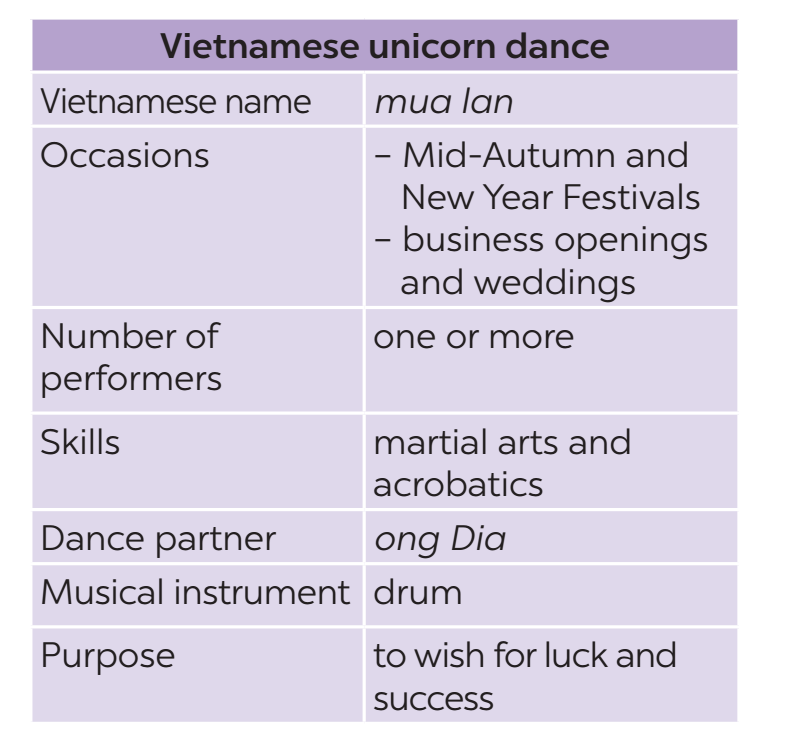 Example: 
The Vietnamese unicorn dance and the Japanese lion dance are both popular on New Year Festivals.
CONSOLIDATION
1
Wrap-up
In this lesson, we have learn to:
 learn how to give advice
 practise using some grammar points and vocabulary related to the topic.
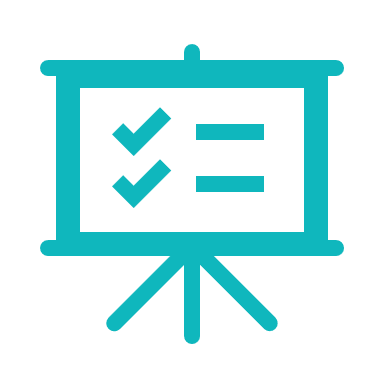 CONSOLIDATION
2
Homework
Do exercises in the workbook.
Compare Vietnamese Tet Holiday and Chinese Tet Holiday.
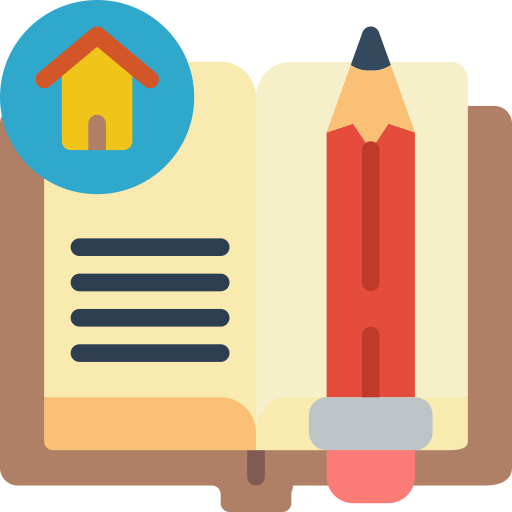